資料２
令和4年度　特定保健指導
実施機関会議

令和4年11月11日（金）
Copyright ©　Japan Health Insurance Association. All right reserved.
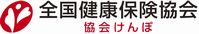 大原健診予防センター様参考資料
2
3
福島県労働保健センター様参考資料
4
5